LÀM QUEN VỚI TOÁN
ĐỀ TÀI: SỐ 8 (Tiết 1)
Lớp: MGL A6
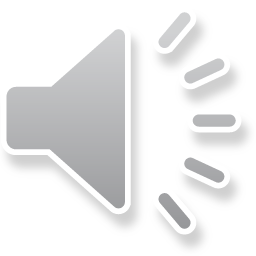 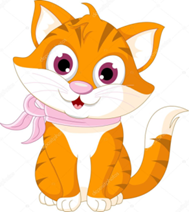 7
8
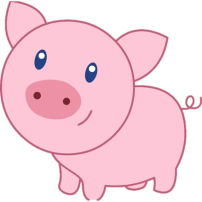 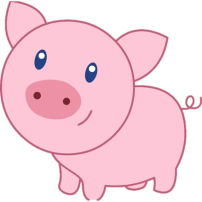 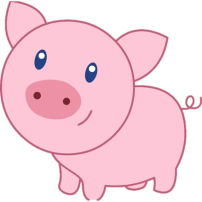 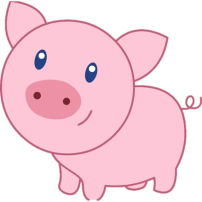 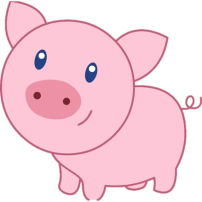 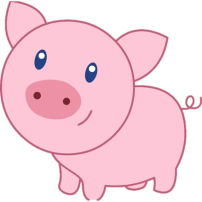 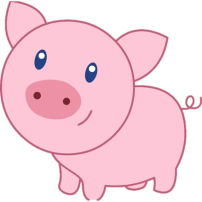 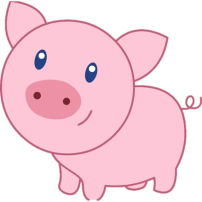 8
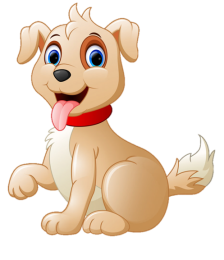 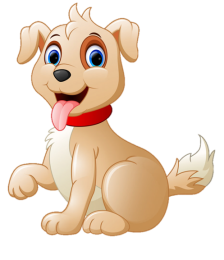 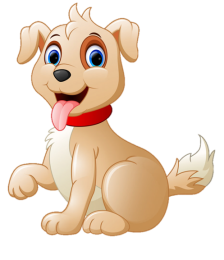 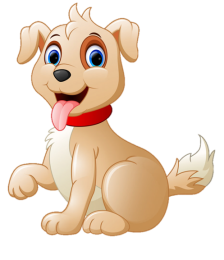 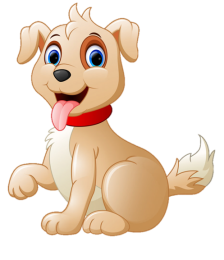 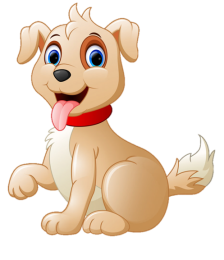 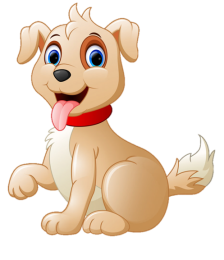 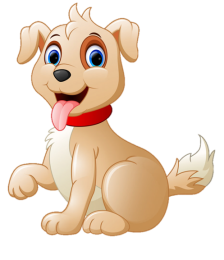 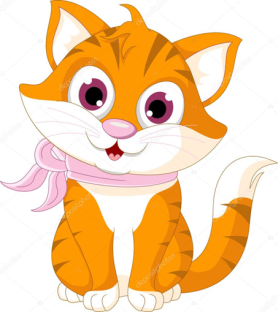 8
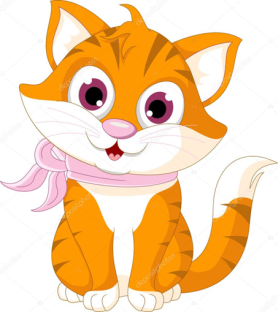 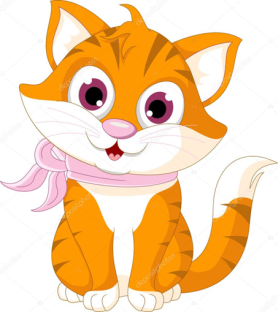 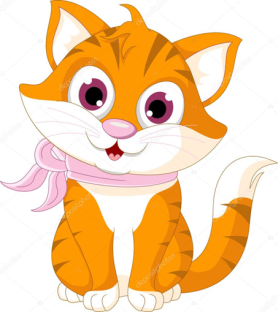 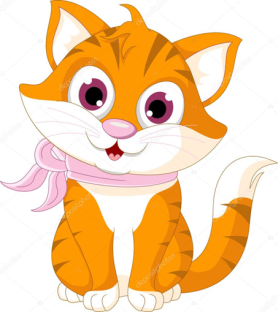 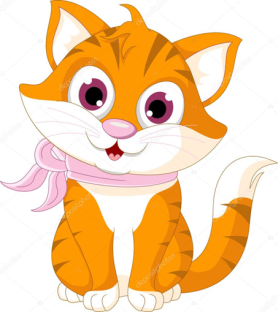 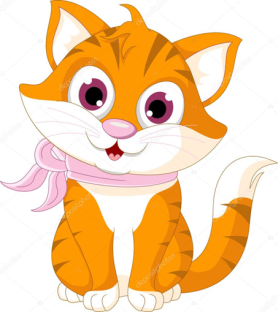 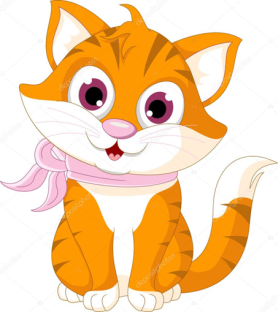 8
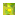 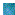 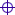 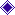 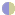 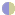 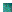 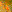 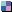 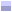 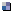 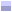 6
7
4
1
2
3
5
8
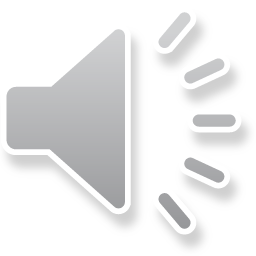 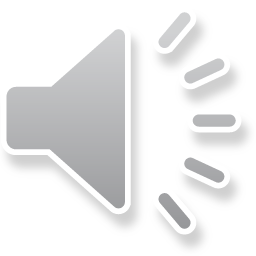